Innebygget personvern og rettssikkerhet
Dag Wiese Schartum
Det generelle perspektivet
Påstand: Alle rettsregler kan bygges inn i informasjonsteknologi!
Men det varierer mye på hvilken måte en kan gjøre det
Noen bestemmelser kan lett bygges inn (gjøres til innhold) i systemløsninger (bl.a.) fordi
De angir opplysninger/data som er eller kan gjøres tilgjengelig i maskinlesbar form
Opplysningene skal behandles i samsvar med fast definerte behandlingsregler/prosedyrer
Dette er typisk for særlovgivning
Saksbehandlingsbestemmelser som de i personvernforordningen, forvaltningsloven og offentleglova er typisk slike som vanskelig kan la seg automatisere på annet enn helt elementære og begrensede måter
Eksempel på enkel mulighet: Hvis formål tilsier konkret tidsbegrensning for lagring, kan sletting og sperring automatiseres
En kan uansett lage beslutningsstøttesystem, ved at
Selve den logiske strukturen programmeres, og
det gis støtte til å ta stilling til hva som er riktige/holdbare forståelser (hva betyr det f.eks. at et samtykke er «frivillig»?)
Utgangspunkter
Har lenge vært oppmerksomhet på hvordan teknologi kan brukes for å støtte personvern
Privacy enhancing technologies (PET, norsk: personvernøkende teknologi, PØT) er et sentralt eksempel
Var spesielt rettet inn mot å ivareta konfidensialitet og begrenset til teknologi
Innebygget personvern (IbP) er i slekt med PØT, men IbP handler mer generelt om innbygging av personvern; også forretningsstrategier, organisering og teknologi
Innbygging som rettslig krav
PVF artikkel 25 gjør innbygging av personvern til et direkte rettslig krav, og omfatter både organisering og teknologi (tekniske og organisatoriske tiltak)
Iverksettelse av «tekniske og organisatoriske [sikkerhets]tiltak» går igjen i flere bestemmelser i forordningen, bl.a. art. 24 (behandlingsansvarliges ansvar), 25 (innebygget personvern), 28 (databehandleravtaler) og 32 (behandlingssikkerhet)
Art. 25 er derfor uttrykk for et generelt perspektiv på behovet for konkrete tiltak som kan sikre gjennomføringen av forordningen
De syv prinsippene for innebygget personvern + to metoder
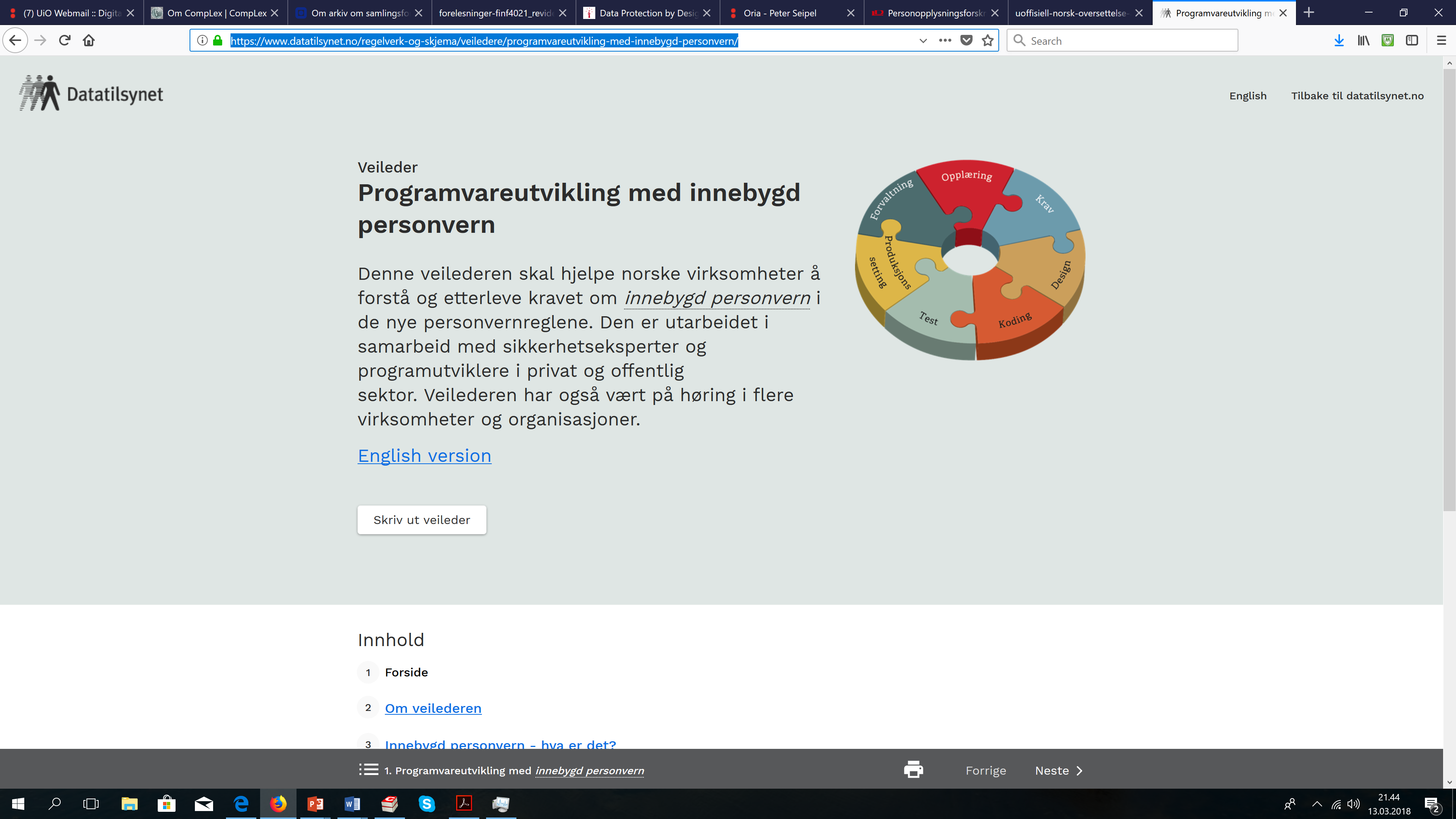 Proactive not Reactive; Preventative not Remedial
Privacy as the Default Setting
Privacy Embedded into Design
Full Functionality — Positive-Sum, not Zero-Sum
End-to-End Security — Full Lifecycle Protection
Visibility and Transparency — Keep it Open
Respect for User Privacy — Keep it User-Centric
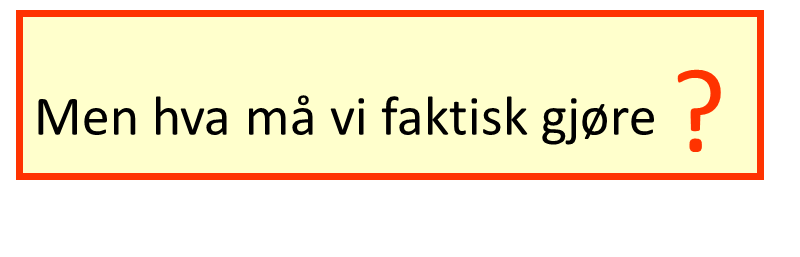 Datatilsynet har foreslått en metodikk for «Programvareutvikling med innebygd personvern»,som anbefales å lese (har i stor grad informatisk vinkling)
Et annet forsøk på å angi en metode finnes i Schartum: «Making Privacy by Design Operative» (2016),24(2) International Journal of Law and Information Technology 151 (og som er utgangspunkt for
kapittel 9 i pensum)   Har i stor grad rettslig vinkling.
Problemet med prinsippene – og i stor grad også med Datatilsynets veileder – er at den i liten grad sier noe
      om hva som konkret kan gjøres for å bygge personvern inn i teknologien
I Schartum (2016) og i pensum gjør jeg et forsøk på å gi veiledning om  hvordan en kan tenke for å konkretisere
     muligheter for innbygging  (men en annen sak er om det er vellykket )
Innebygget personvern, art. 25
Idet det tas hensyn til den tekniske utviklingen, gjennomførings-
kostnadene, behandlingens art, omfang, formål og sammenhengen
den utføres i, samt risikoene av varierende sannsynlighets- og
alvorlighetsgrad for fysiske personers rettigheter og friheter som
behandlingen medfører,
Vilkår
Handling
Resultat
Hvis en samlet vurdering av forholdene tilsier det
skal den behandlingsansvarlige til fastsatt tid gjennomføre tekniske og organisatoriske tiltak
for at personvernprinsippene og kravene i denne forordningen til sikring av registrertes rettigheter  blir effektivt gjennomført
både på tidspunktet for fastsettelse av midlene som skal brukes i forbindelse med behandlingen, og på tidspunktet for selve behandlingen, skal den behandlingsansvarlige
gjennomføre egnede tekniske og organisatoriske tiltak, [eksempel],
f.eks. pseudonymisering
utformet med sikte på en effektiv gjennomføring av prinsippene for vern av personopplysninger, [eksempel], og for å integrere de nødvendige garantier i behandlingen for å oppfylle kravene i denne forordning og verne de registrertes rettigheter
Mange rettigheter kan understøttes uten store kostnader
  eller avansert teknologi
«Fastsettelse av midlene» omfatter ikke systemutvikling med
  mindre behandlingsansvarlig utvikler selv. Produsenter er
  ikke omfattet
Organisatoriske tiltak er her trolig primært slike som er av teknisk art (IT-arkitektur mv)
Trolig er det primært bestemmelsene i kap. II (Prinsipper) og kap. III (rettigheter) som er aktuelle
f.eks. dataminimering
Generell modell; eksempel forvaltningslovens krav til begrunnelse for enkeltvedtak
Mulige utgangspunkt
Prinsipper:
åpen og offentlig lovgivning, kontradiksjon, forsvarlig saksbehandling, forholdsmessighet, likhet, formåls-begrensning,  dataminimering, lagringsbegrensning, integritet og fortrolighet mv.
Rettsregler:
Konkrete bestemmelser i lov og forskrift, herunder forordninger
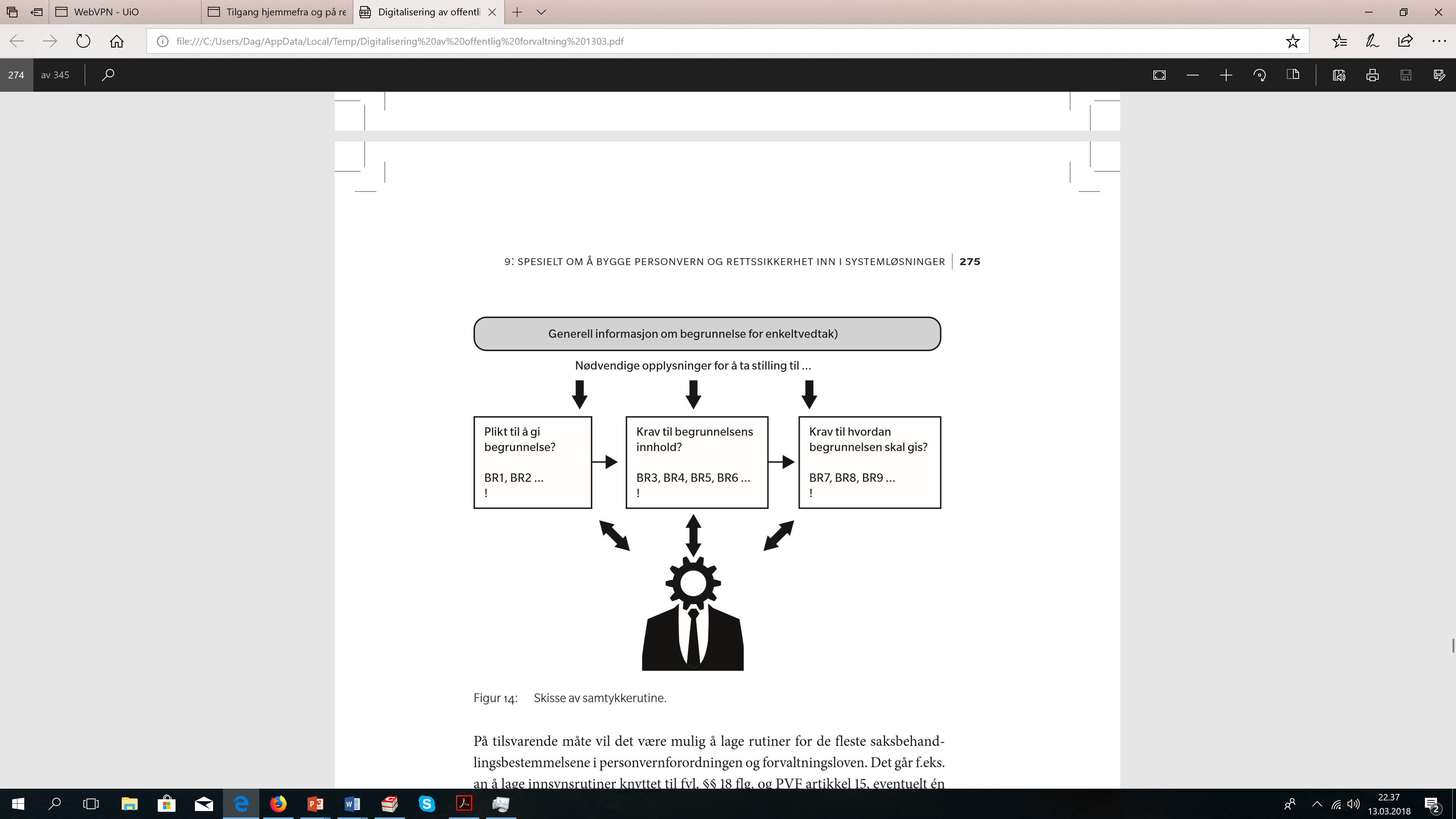 ·
Spørsmålsstillinger for å velge/prioritere
Hva er spesielt viktige (eller grunnleggende)aspekter ved konkrete rettsregler /  prinsipper?
Hva gir størst risiko for at rettsregler / prinsipperblir etterlevet på utilstrekkelig måte?
Hvor/hvordan kan innbygging skje?
Utforming av systemarkitekturen
Utforming av prosedyredelen
Utforming av informasjonsdelen
Utforming av brukergrensesnittet
Forklaring: «BR» = behandlingsregel, «!» = varsel til bruker
Støtte saksbehandlingen
Hvis automatisering ikke kan skje, er neste ambisjonsnivå å gi støtte til rettsanvendelse og skjønnsutøvelse
Vi kan alltid
fastlegge logiske og aritmetiske strukturer, og
gi veiledning vedørende forståelsen av begreper og skjønnsutøvelse
Kommentar
Art. (A)  Data subjects’ power to consent
(1)	Data subjects with power to consent, and others who exercise power to          consent on behalf of data subjects, must be of full personal capacity.
(2)	Data subjects at the age of 18 years or older have full power to consent to          the processing of personal data concerning himself or herself.
(3)	Data subjects 16 years old up to the age of 18 have power to consent to the           processing of personal data concerning himself or herself to the extent that           the processing relates to information society services.
(4)	Data subjects 13 years old and up to the age of 16 have power to consent to           the processing of personal data concerning himself or herself to the extent           that the processing relates to information society services, and provided that           power to consent is authorized by a parent.
Kommentar
Kommentar
Kommentar
Automatisering av PVF art. 17(1)?
HVIS
   PO ikke er nødvendige for formålet ELLER
   samtykket blir trukket tilbake OG
	det ikke finnes annet rettslig grunnlag ELLER
   R protesterer mot behandlingen OG
	registrertes interesser veier tyngst ELLER
   PO er blitt ulovlig behandlet ELLER
   sletting må skje for å oppfylle en rettslig forpliktelse ELLER
   PO er samlet inn ifm. Informasjonssamfunnstjenester
SÅ
   kan R kreve at BA sletter PO OG
   BA plikter å vurdere kravet i lys av prinsippene i artikkel 5
Sjansene er veldig små for at vi finner maskin-
     lesbare kilder som dekker disse behovene  
     automatisering vanskelig
I teorien er det mulig å etablere kilder med disse
     dataene, men i praksis er det ofte lite hensikts-
     messig
Noen muligheter finnes imidlertid:
Hadde vi hatt en selvbetjent samtykkerutine + en rutine der BA angav rettslige grunnlag, kunne vi automatisert sletting etter art. 17(1)(b)
Hovedkonklusjonen er imidlertid at behovet for data i bestemmelser som i PVF art. 17 gir veldig små muligheter for
automatisering (men selve prosedyren – jf. ovenfor – er det enkelt å sette opp)
Måten bestemmelsen er skrevet på, hindrer med andre ord automatisering
Automatisering ved hjelp av hjemmesnekrede regler
Dersom vi erstatter rettsreglene med egne, interne regler, kan høyere grad av automatisering være mulig
Forutsetter at det er akseptabelt med «generøse» regler som overoppfyller lovens bestemmelser:
I PVF art. 13(2) og 14(2) fastsettes det at visse typer informasjon skal gis hvis det er «nødvendig for å sikre den registrerte en rettferdig og åpen behandling»
Mulighet 1: Alltid gi informasjonen
Mulighet 2: Angi regler som automatisk gir informasjon i noen grovt angitte typetilfeller som sikkert dekker kravet i art. 14(2)   i) HVIS minst en opplysningstype er av særlig kategori og ii) HVIS rettslig grunnlag er annet enn samtykke eller avtale SÅ alltid gi informasjon, HVIS IKKE
    manuell vurdering
Manuell
vurdering
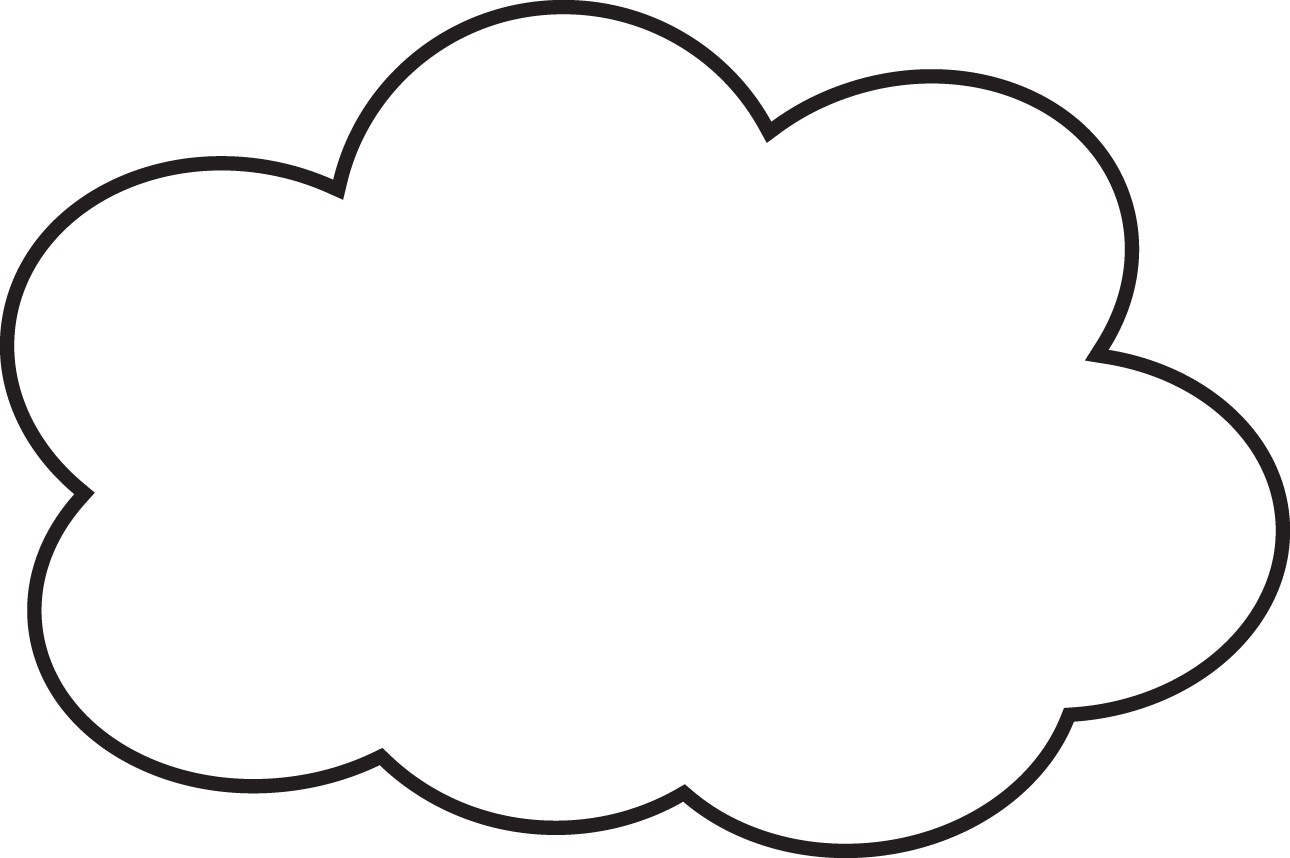 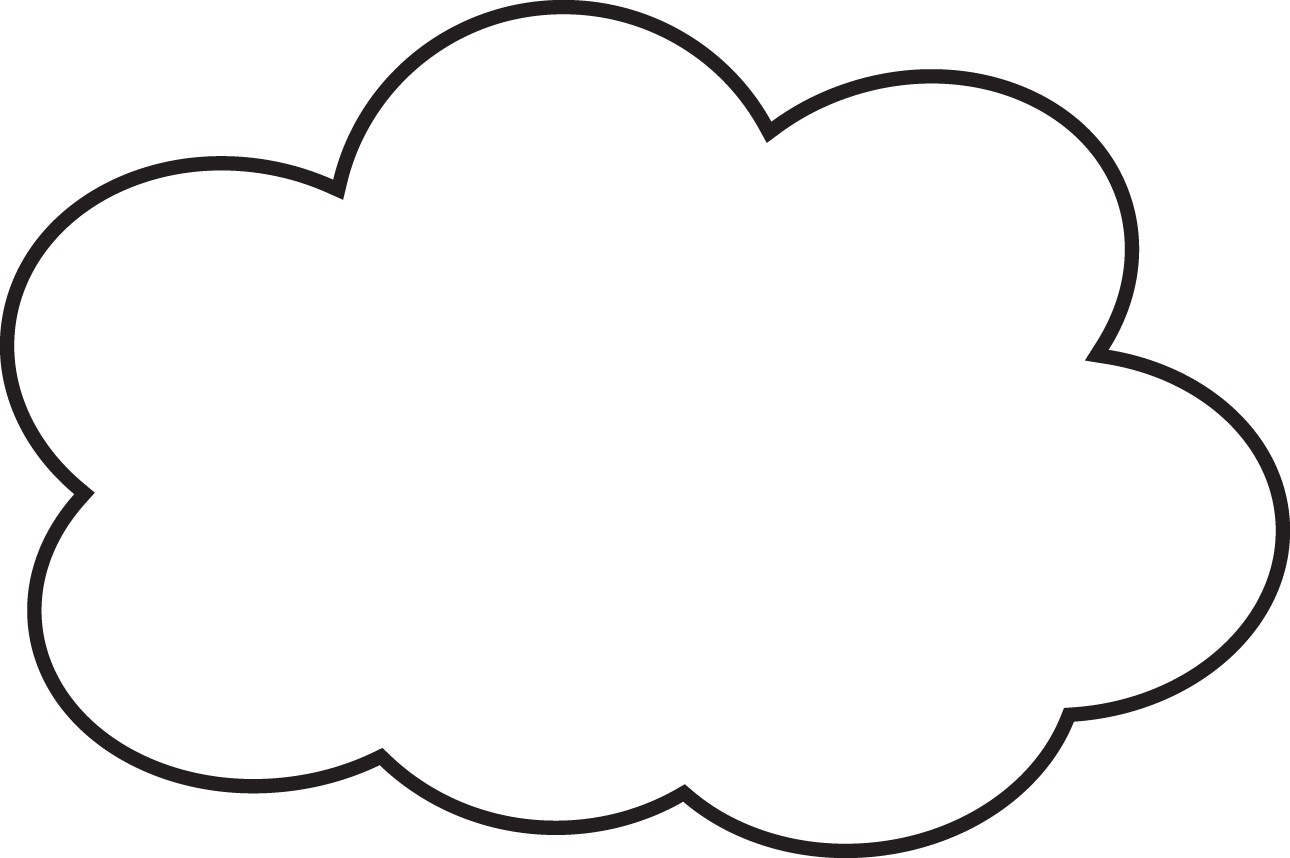 PVF
PVF
Fullstendig automatisering
Delvis automatisering